Getting the most out of your GP appointmentDr Aryan JogiyaWandsworth Medical CentreBattersea Healthcare CIC
Is it a GP you need to see?
Think about what service you need. Is it a GP you need you see? 
Is it important you are seen quickly or would you rather wait for an appointment with a particular GP? 
If you have a long-term illness would you benefit from seeing a GP who knows your history personally?
In many cases, a practice nurse could deal with your concern, so consider this as an alternative to making an appointment with a GP
The surgery may also run special clinics such as asthma and diabetes, so make sure you find out
If you’re feeling unwell and are unsure about where to go then the 'Choose Well' guide below could help you choose the right place for treatment
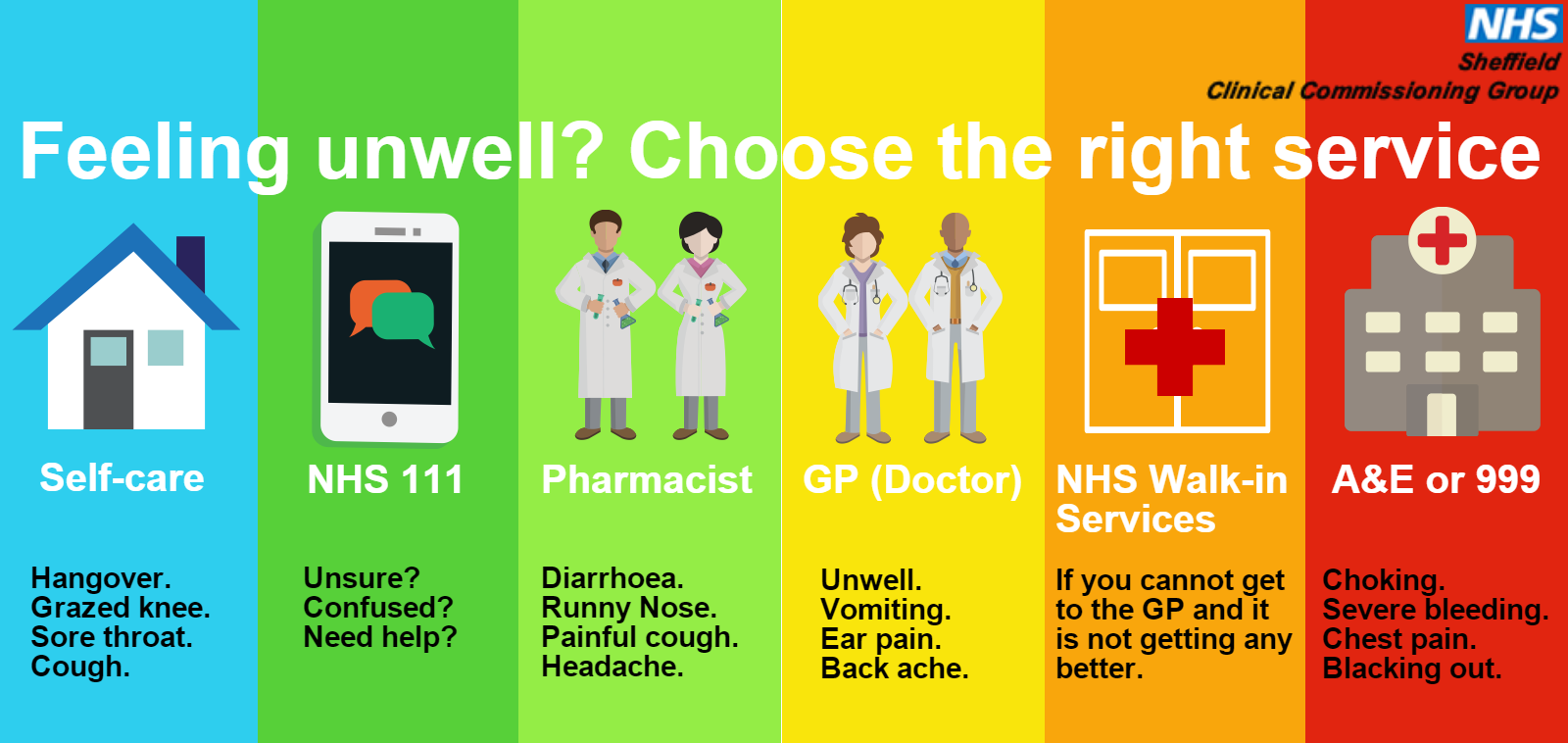 Be honest
Be as explicit as you can about why you need to make a visit when you book
This will help reception staff identify the most appropriate member of staff for you to see
Tell your GP if you feel embarrassed talking about your problem and they'll make you feel at ease
Not clear on your treatment plan? Ask again
Make sure you fully understand the next steps before you leave the room  
If you don’t, then don’t be afraid of asking your GP to go through the plan again
An appointment is about working together with your GP/ nurse to decide what's best for you- don’t be afraid to give your opinion on the treatment plan
Ask questions. For example, if your doctor suggests you have a certain test, ask what it is and why you need it. What do procedures involve? When will you get your results?
Don’t be afraid to bring up your mental health
Your mental health is as important as your physical health
If you have a mental health concern, let you GP/ nurse know so they can recommend the most appropriate treatment/service for you.
Take notes to help you
Before you see your GP, be clear in your own mind what you want to say
Make a note of your symptoms, worries and any questions that you would like to ask
Take a list of your medicines – prescribed or otherwise
Bring a list of any medication you are taking, including over-the-counter and/or alternative medicines, or anything prescribed after a hospital visit.  
This includes tablets, liquids or creams. 
Note when you take the medication and when symptoms occur
Your GP/ nurse needs to know about everything you are taking to give you the best advice
Ask who to contact if you have any more questions
You may think of questions that you would like to ask after your appointment. 
Find out who you can contact to ask questions, as well as any support groups that can provide reliable information, i.e.
Wandsworth Wellbeing Hub
Care4Me 
Citizens Advice Bureau 
Family Information Service
Are you a carer/ guardian? Let your practice know
By identifying yourself as a carer, your practice can ensure that you are better supported with your health, as well as of the people you care for
If you yourself need support, take a relative, carer or friend
Do you need your documents in a different format? Let the receptionist know
Do you have a disability, impairment or sensory loss & need to receive information in a way you can easily understand?
Many practices offer documents through email, braille, large print, Easyread, and communicate through British Sign Language
Do you have a comment, complaint, or praise for the surgery? Let them know
Ask about the practice’s feedback policy
There should also be an accessible complaints policy
Ask about your surgeries' online services
All practices in Wandsworth now offer the opportunity to book appointments and order repeat prescriptions online- this can often save you time
Some patients may also be able to see view their records online
Ask your practice receptionist to see what is available at your practice
QUIZ
What can you do if you are:
Unwell
Unsure
Confused
Need help but don’t know where to go
Dial NHS 111
Where is the walk-in centre in Wandsworth?
The Junction Health Centre

Arches 5-8, Clapham Junction Station
5-8 Grant Rd
SW11 2NU
Telephone: 0333 200 1718
Where can you go for information on Wandsworth health services?
NHS 111
NHS Choices: www.nhs.uk 
Healthwatch Wandsworth
Wandsworth Wellbeing Hub
Where can you go if you have a sore throat and cough?
Self- care
Pharmacy 
GP surgery (if symptoms persist)
What can you do if you have heavy bleeding
Call 999
Go to A&E
Where can you go if you have diarrhoea?
Self- care
Pharmacy 
GP surgery – if symptoms persist
Where can you go if you feel hungover?
Self- care
Pharmacy
Where can you go for a flu shot?
Pharmacy 
GP surgery
Thank you for listening
Want more information? Or want to get involved with your local NHS? 
Email: PPI@Wandsworthccg.nhs.uk 
Call: 0208 8126741

Any questions?